Тест по теме «Формулы сокращенного умножения».7 класс.
Горбачёва Ольга Владимировна
МБОУ Рудниковская СОШ.
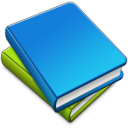 1.Выбери графическую интерпретацию формулы разность квадратов.
² -     ²  =   (     -    )(     +    )
                   ²-     ²  =   (    -    )(      -     )
                   ²-     ²  =   (    -     )(     +    )
             (     -      )² =   (    -    )(     +     )
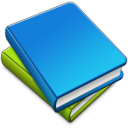 2. Замени*, чтобы равенство было верным: с²-*a²=(с-3а)(с+3а).
3
             6
             9
            -6
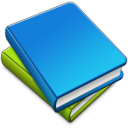 3. Замени *, чтобы равенство было верным:4а²-25b²=(2a-*b)(2a+*b).
25 
               5
              12,5
              -25
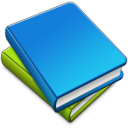 4. Разложи на множители: 16х²-с².
(16х-с)(16х+с)
             (8х-с)(8х+с)
             (с-4х)(с+4х)   
             -(с-4х)(с+4х)
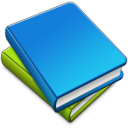 5. Замени *, чтобы равенство было верным:а²+*с²=(a-4с)(a+4с).
4
             8
             16
            -16
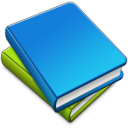 6. Выбери графическую интерпретацию формулы квадрат разности.
(    -     )²=   ²-    ²
            (    -     )²=   ²-       +    ²
            (    -     )²=   ²-2        -     ²
            (    -     )²=   ²-2        +    ²
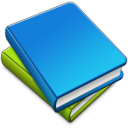 7. Замени *, чтобы равенство было верным: (3b-4c)²=9b²-*bc+16c².
12
            -12
             24
             7
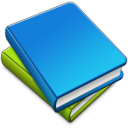 8. Замени *, чтобы равенство было верным: (2b-3)²=4b²+*b+9.
-6
             -12
             6
            12
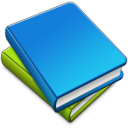 9.Выполни действие:(х-3у)².
х²-3ху+9у²
             х²+6ху+9у²
             х²-6ху-9у²
             х²-6ху+9у²
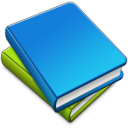 10.Выполни действие:(а-b)².
a²-2ab-b²
             b²-2ab+a²
             a²-ab+b²
             a²-b²
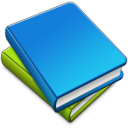